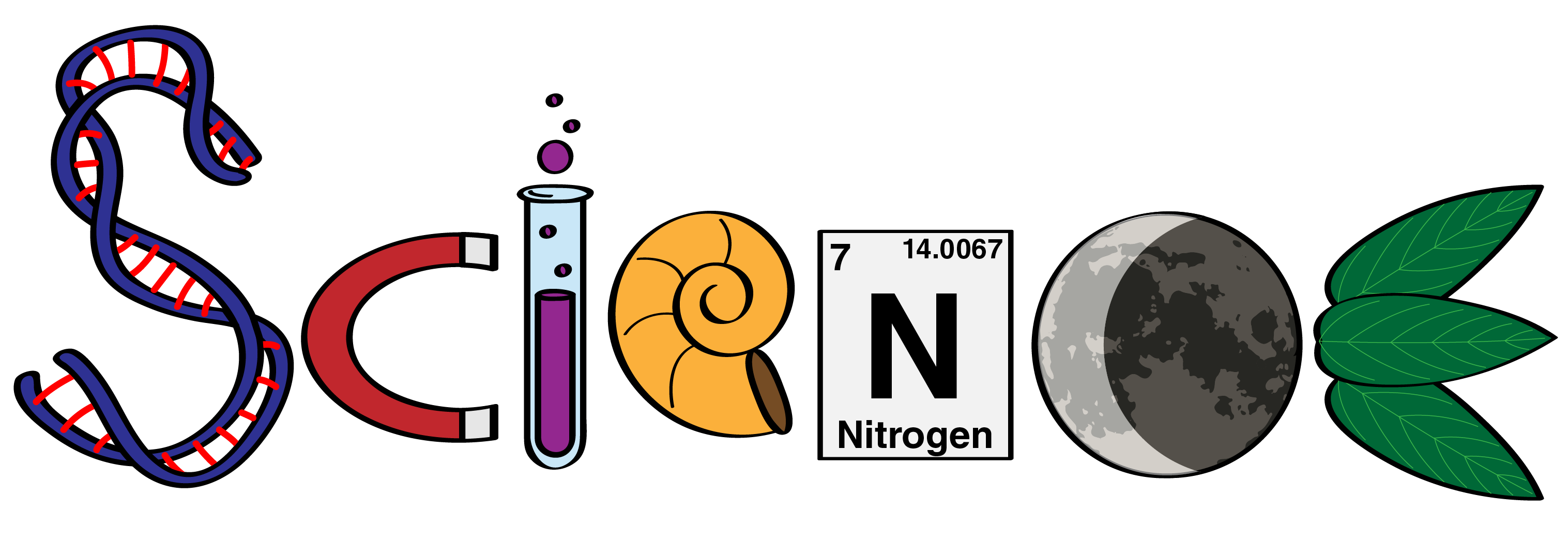 What is Science?
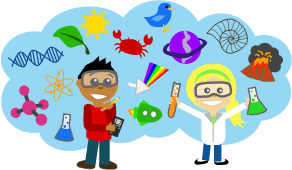 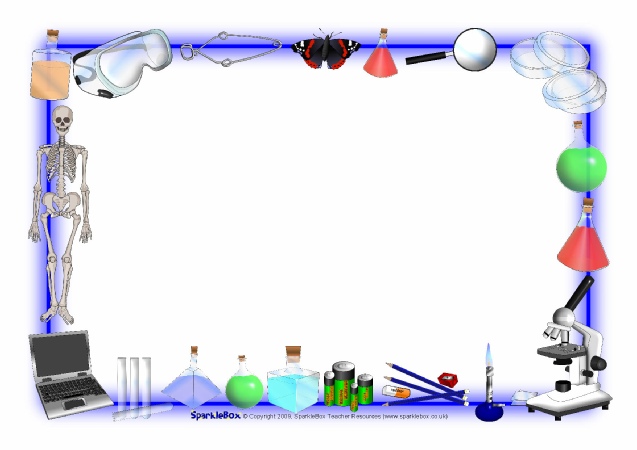 What is Science?
The exploration and investigation of natural events and of the new information that results from those investigations
What is Science?
Branches of Science

Earth Science
Geosphere
Rocks/soil
Hydrosphere
Ocean
Atmosphere
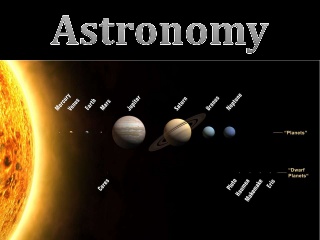 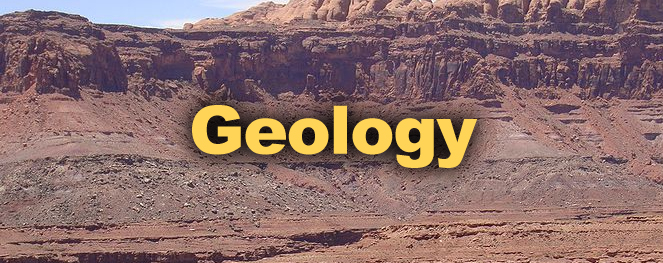 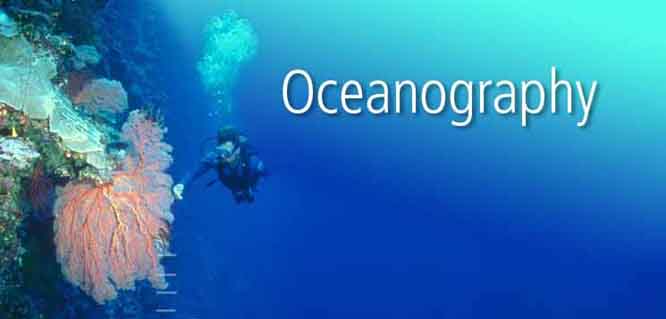 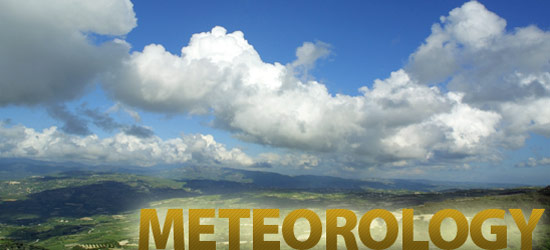 What is Science?
Branches of Science

Life Science
Biosphere
Living Things
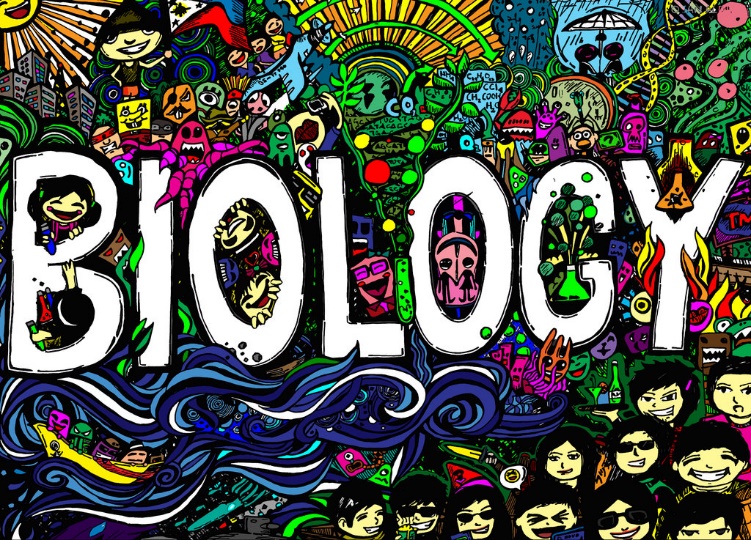 What is Science?
Branches of Science
Physical Science
Matter
Energy
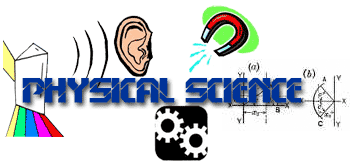 Scientific Theory 
Gained from many observations and investigations
Example
Theory of Relativity

Scientific Law
A rule that describes a pattern in nature
Example
Newton’s Laws
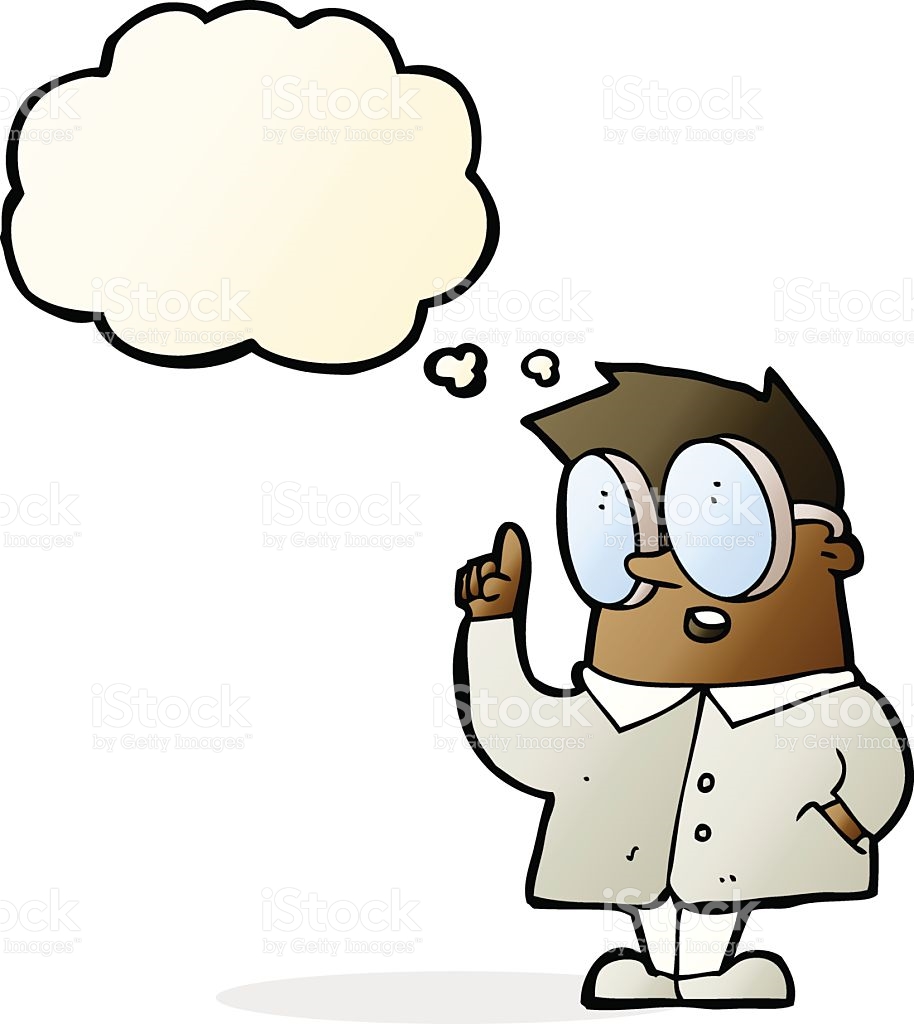 What is a Scientist?
What is a Scientist?
In your science notebook, label a new page 
“What is a Scientist?”

Write and draw what you think a scientist looks like and describe them.
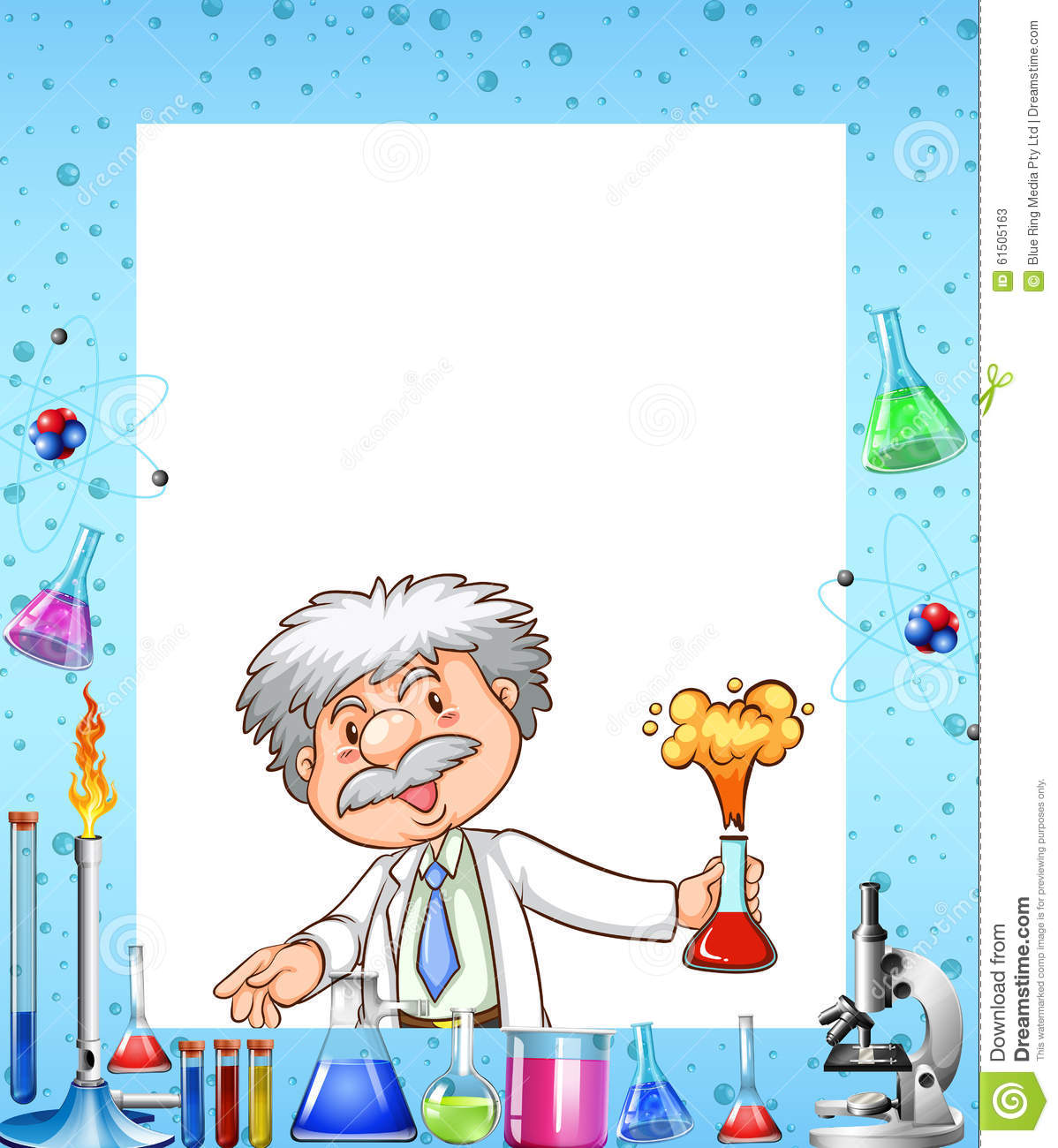 What is a Scientist?
Person who studies or has expert knowledge of one or more branches of science.
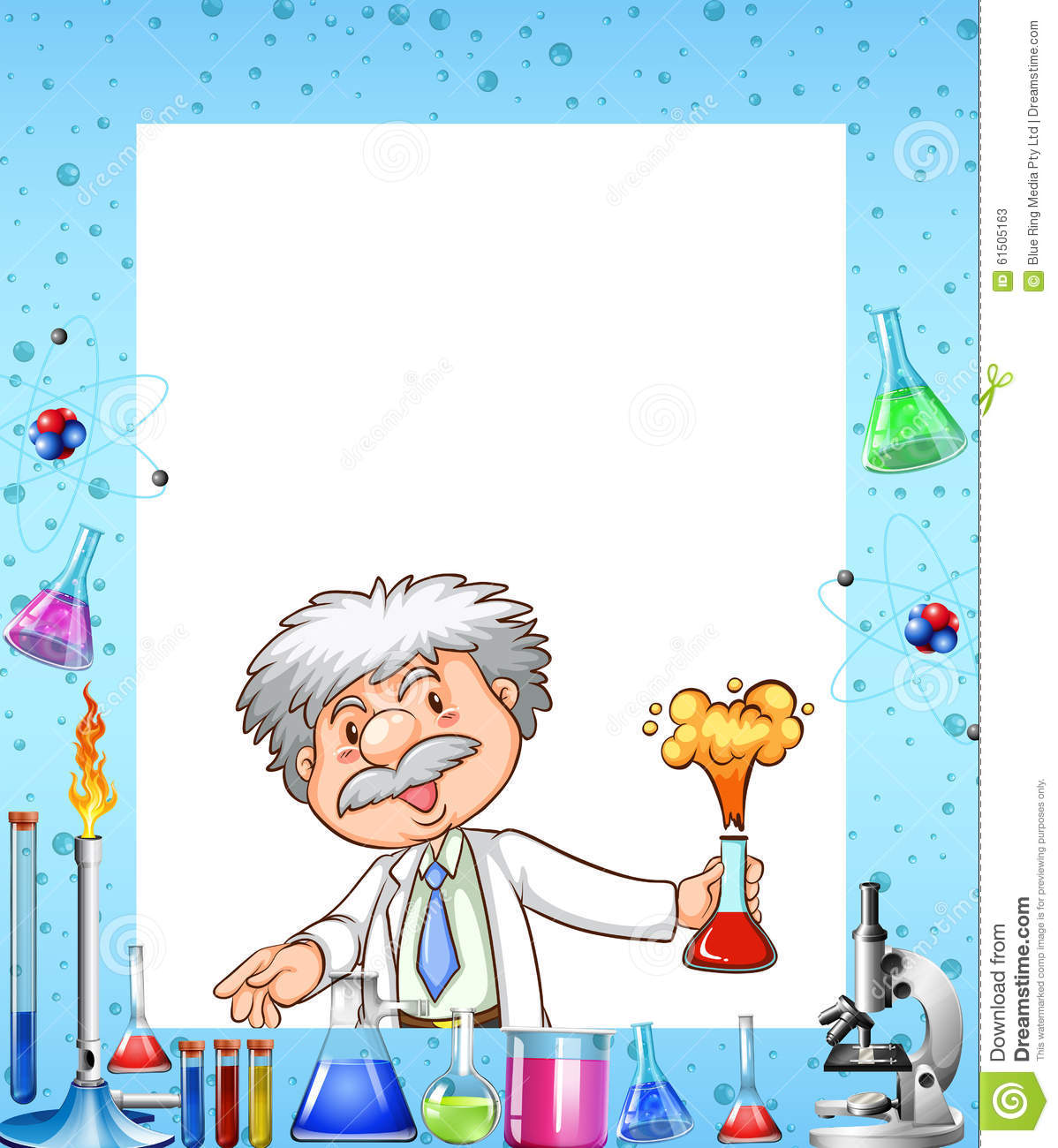 What is a Scientist?
When you ask questions about the world around you, make observations, look for information, try to figure out how something works, or try to solve a problem, you are acting like a scientist.
Scientific Method
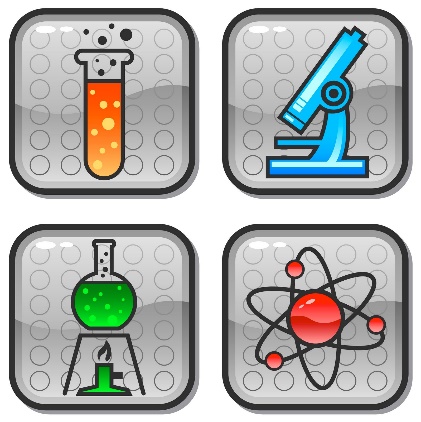 Step 1:  Observation

Observation
The art of using your senses to gather information and taking note of what occurs

Inference
Logical explanation of an observation that is drawn from prior knowledge and experience
Scientific Method
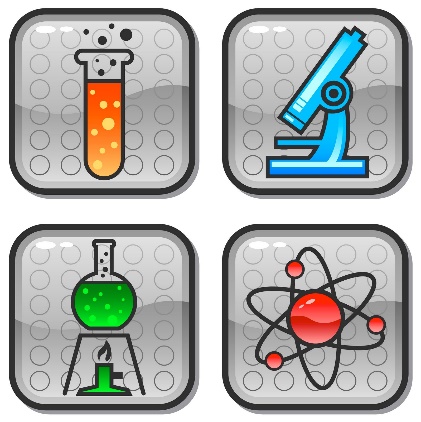 Step 2:  Ask Questions

Use information from observations and inferences to ask well-informed questions
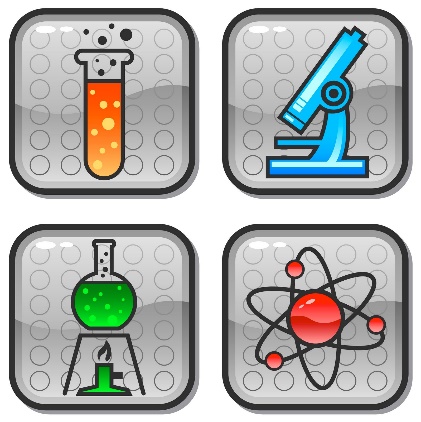 Scientific Method
Step 3:  Hypothesis and Prediction

Hypothesis
A possible explanation for an observation that can be tested by scientific investigations
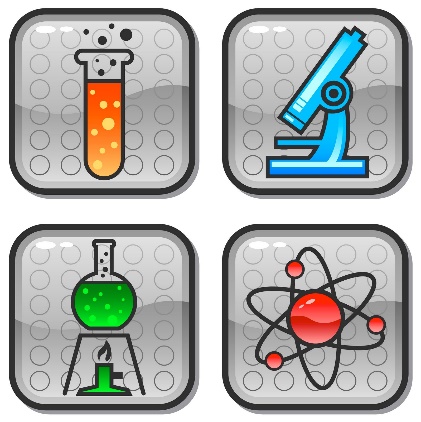 Scientific Method
Step 4:  Test Hypothesis

Design an experiment
Make a model
Gather and evaluate evidence or research
Collect data/record observations
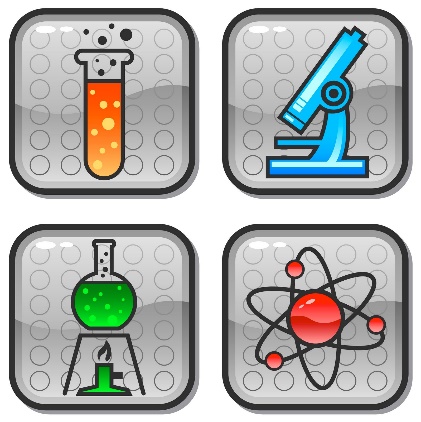 Scientific Method
Step 5:  Analyze Data

Graph results

Classify information

Make calculations
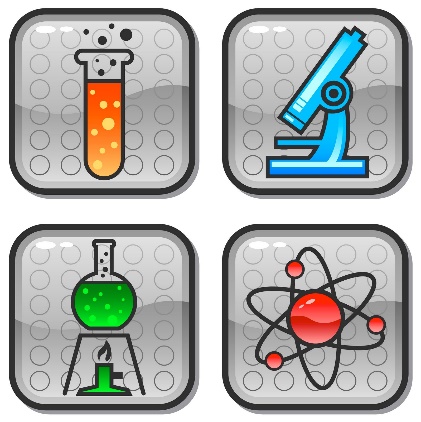 Scientific Method
Step 6:  Draw Conclusions

Infer 

Summarize
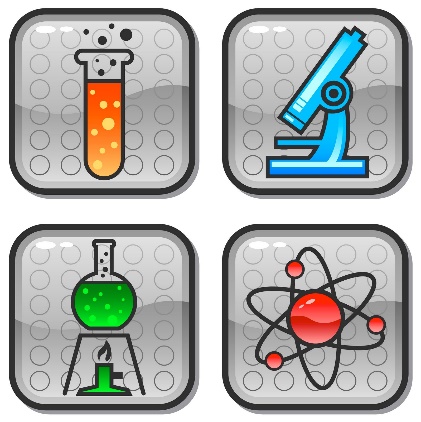 Scientific Method
Step 7:  Communicate Results

Scientific Theory 
An explanation of observations or events that is based on knowledge gained from many observations and investigations

Scientific Law
A rule that describes a pattern in nature
Measurement
Description  
Spoken or written summary of observations

Qualitative  
Use your senses
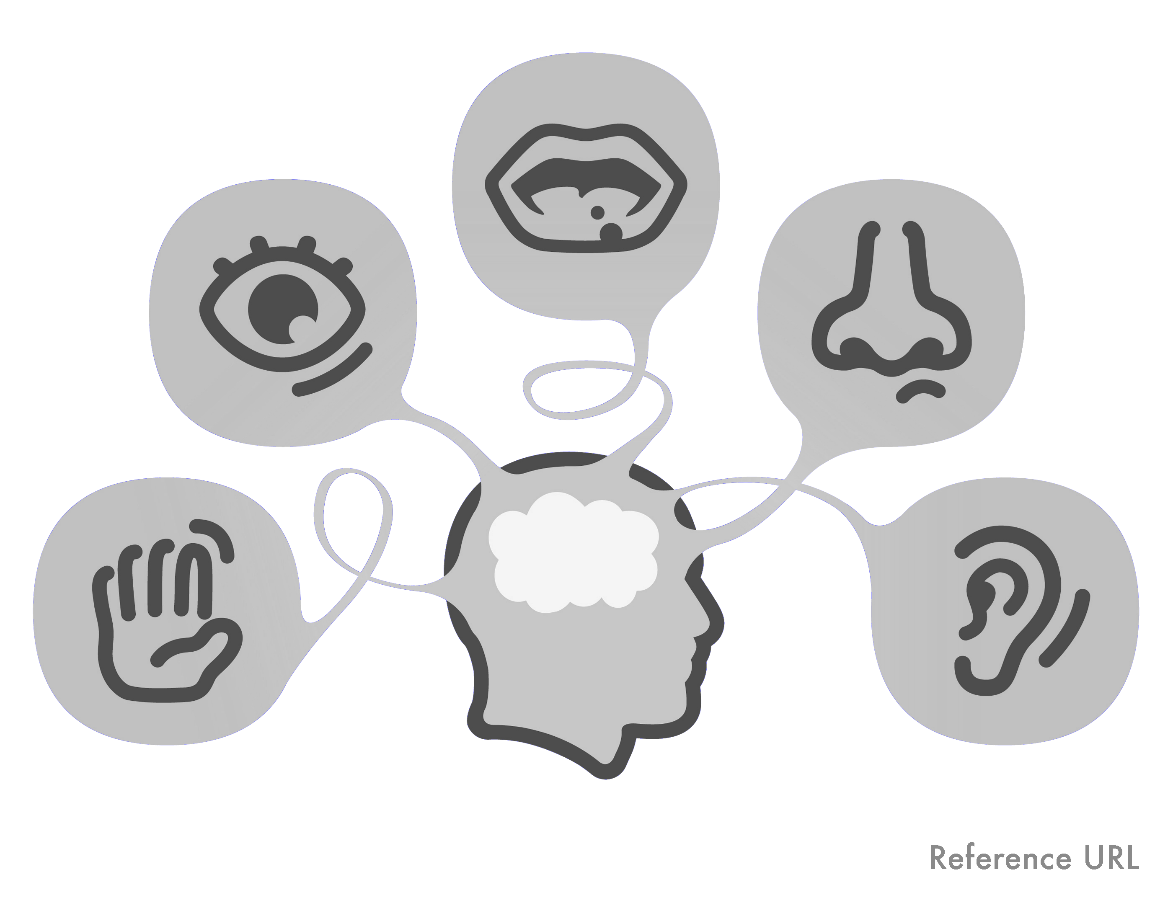 Measurement
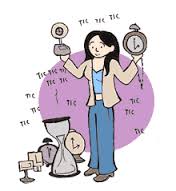 Quantitative
Use numbers and measurement
International System of Units (metric system)
Uses base units and prefixes in units of 10
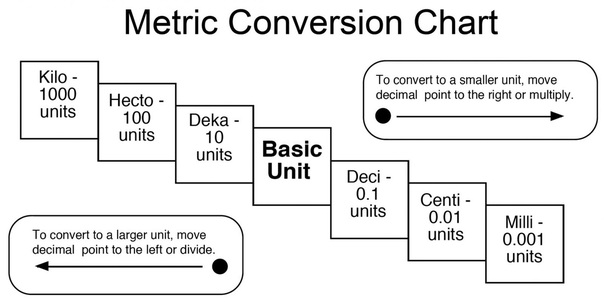 Experiments
Variable

Any factor that can have more than one value
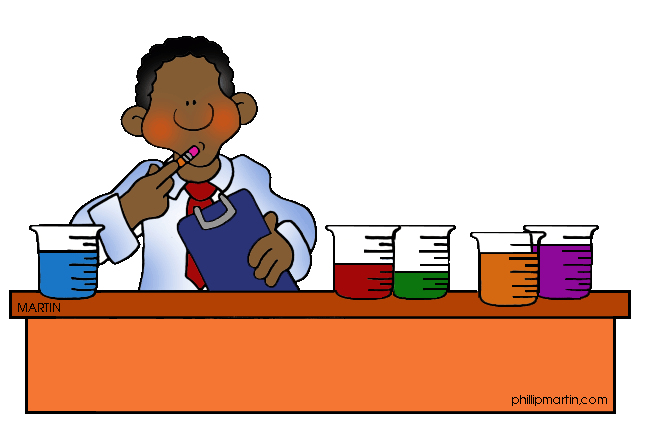 Experiments
Independent Variable
Represented on a graph on the X-axis
The factor you want to test
Can be changed by investigator
Observe how it affects dependent variable
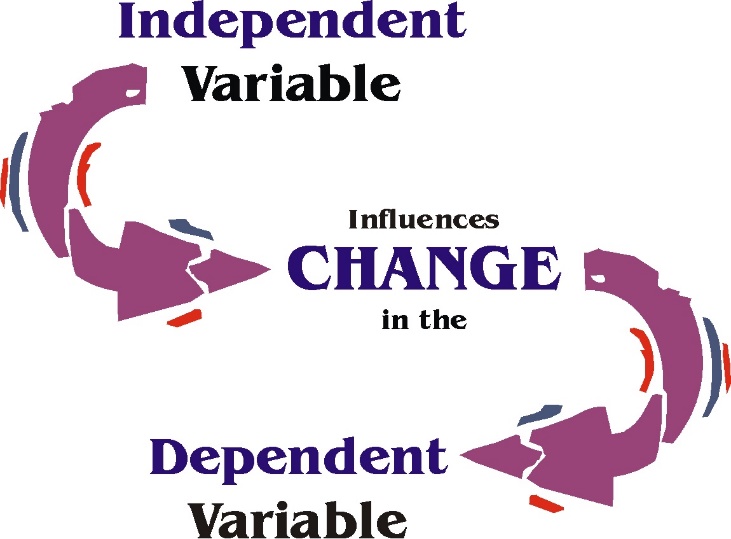 Experiments
Dependent Variable
Represented on a graph on the Y-axis
The factor that you observe or measure during an experiment
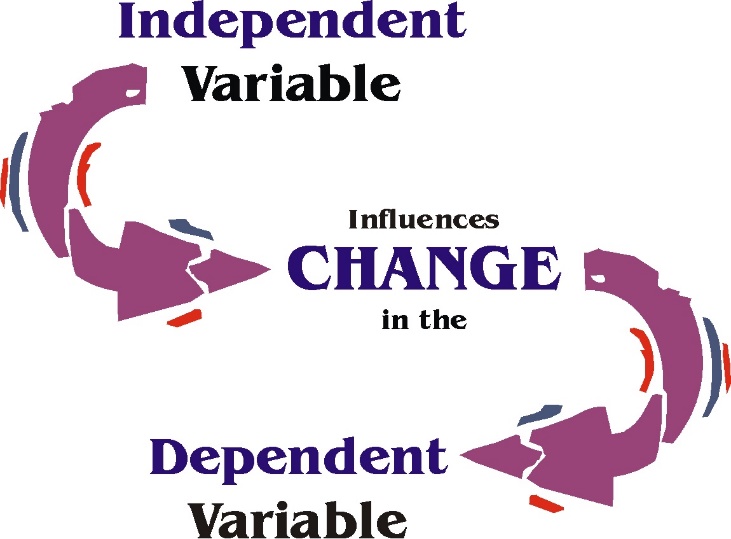 Experiments
Constant
The factor in an experiment that a scientist or researcher keeps unchanged
 There can be more than one constant in an experiment
Experiments
Controlled Experiment
Control Group
Contains the same factors as the experimental group, but the independent variable is not changed
Experimental Group 
Used to study how a change in the independent variable changes the dependent variable
Graphing
#1 Pick the appropriate graph

1 set of numbers = BAR GRAPH
2 sets of numbers = LINE GRAPH
Change over time = LINE GRAPH
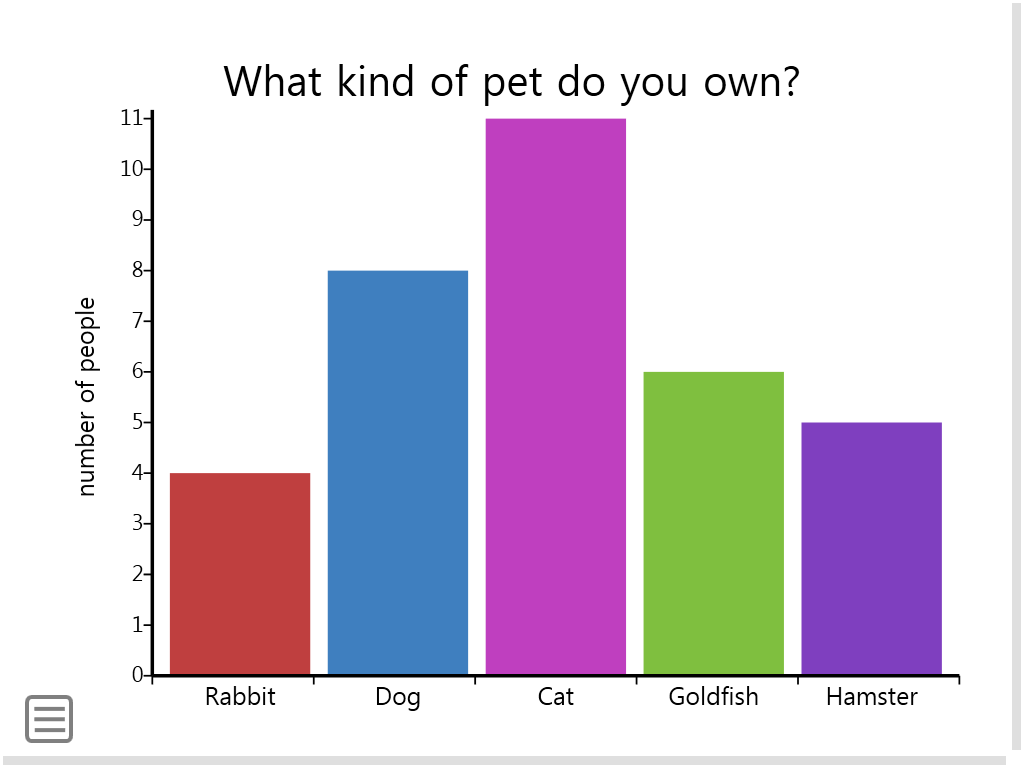 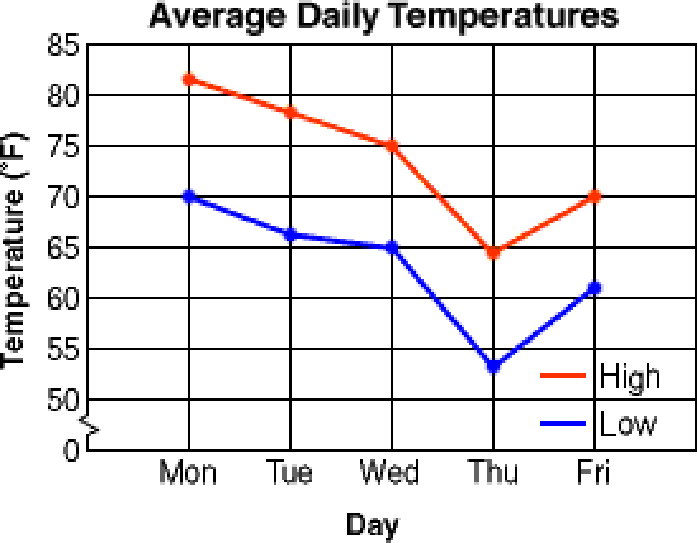 Graphing
#2 Find the Independent Variable

Known before the experiment begins
Chosen by the investigator
DATA TABLE = 1st COLUMN
GRAPH = X-AXIS
X-axis
Graphing
#3 Find the Dependent Variable

Data collected during the experiment
DATA TABLE = 2nd COLUMN
GRAPH = Y-AXIS
Y-axis
Graphing
#4 Determine the SCALE for the X and Y

Evenly space all the numbers
Each line is worth the same amount (EX: count by 5’s or 10’s).  Don’t randomly write in numbers	
Use as much graph as possible
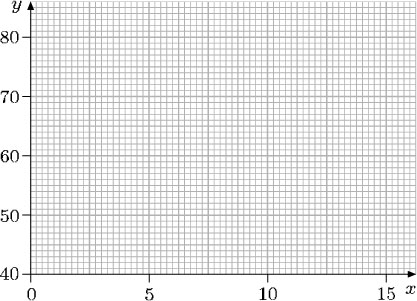 Graphing
#5 Write a TITLE for the graph

Independent variable vs. Dependent variable
Label X and Y axis
Always include a term of measurement
Graphing
#6 Add DATA to the graph

BAR GRAPH 
Bars should be straight, not touching	
Data is charted in spaces
LINE GRAPH 
Connect the DATA POINTS ONLY!!  DO NOT connect the line of origin
Data is charted on lines